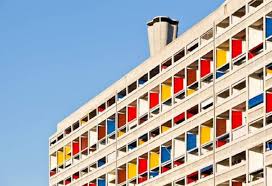 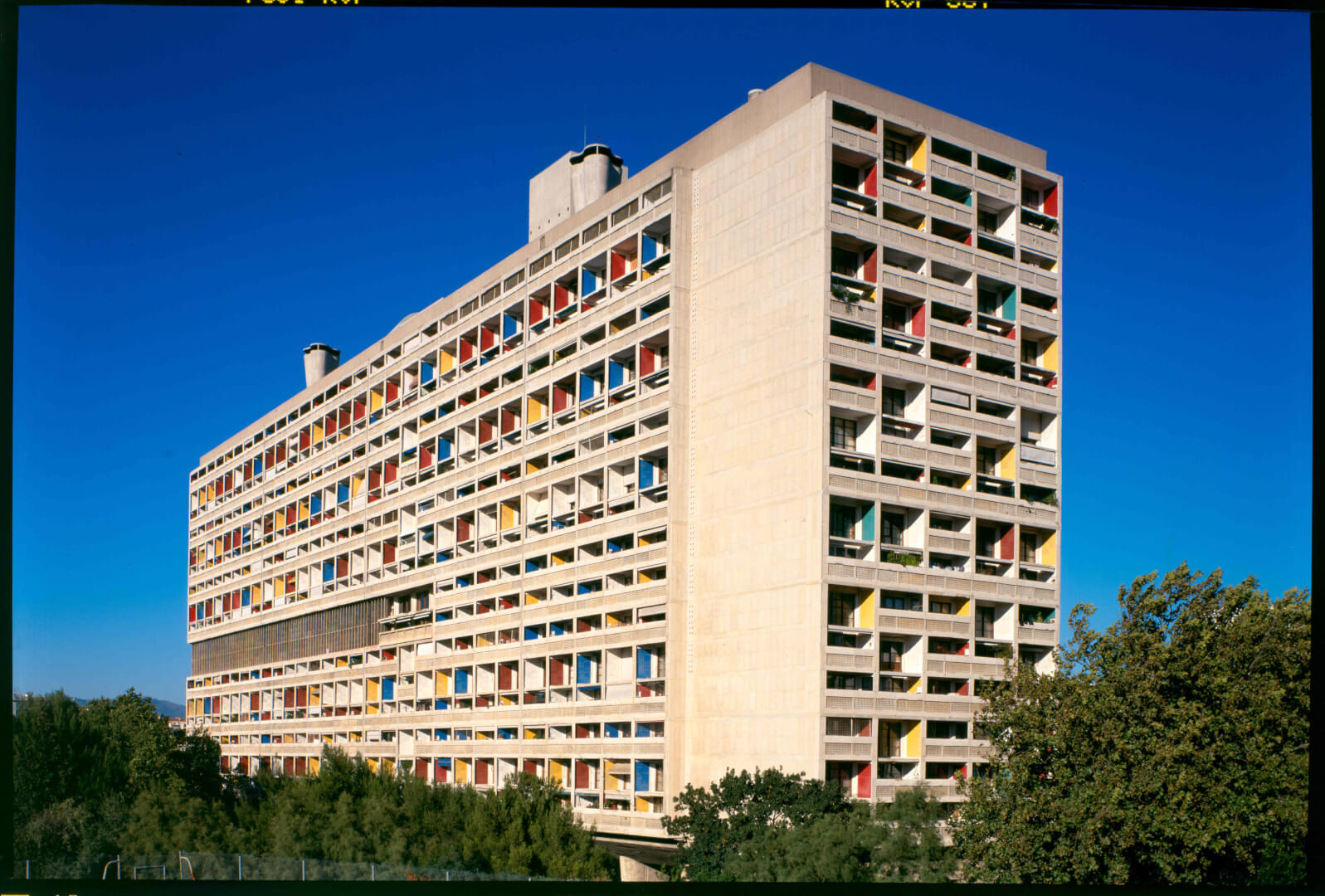 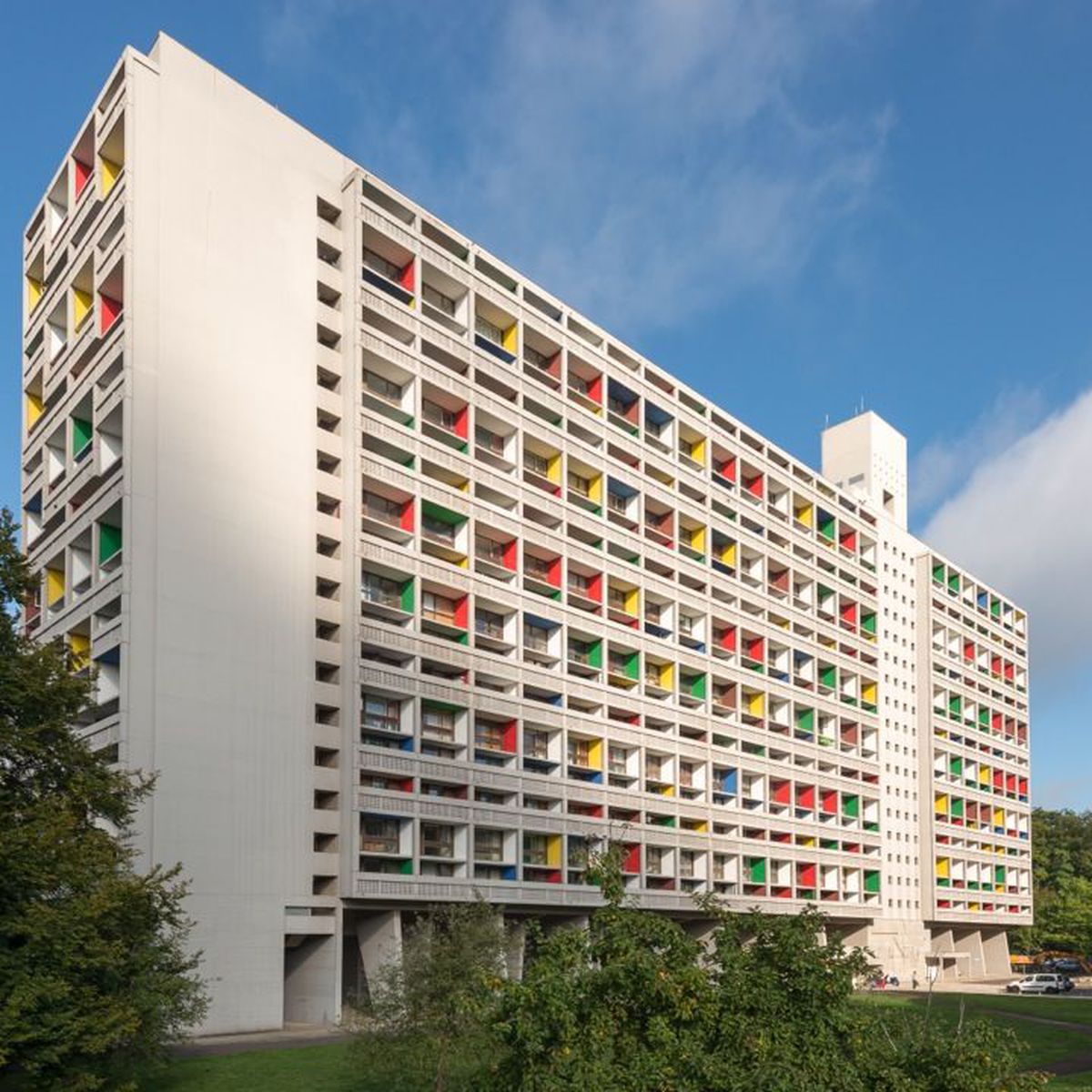 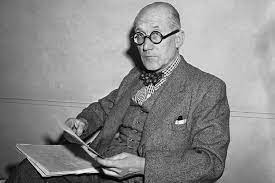 LE    CORBUSIER